Photography Folio
[Speaker Notes: This template can be used as a starter file for a photo album.]
Introducing
Texture and joiners
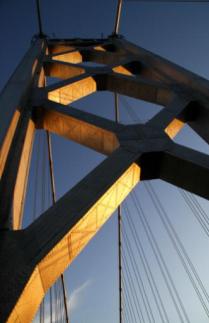 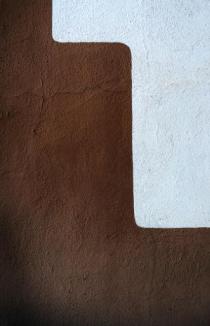 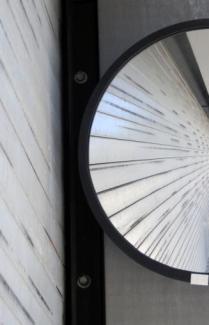 Before
After
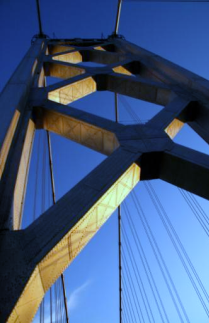 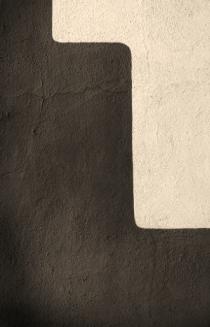 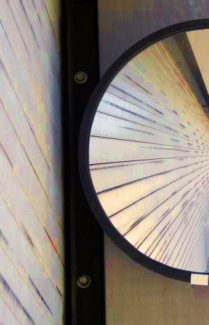 Tone
Saturation
Color
You can use Picture Color to change the tone or saturation of your picture or to recolor it to a single color
Before
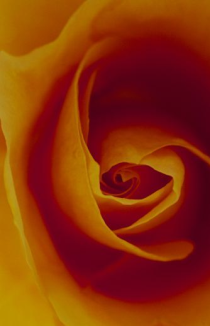 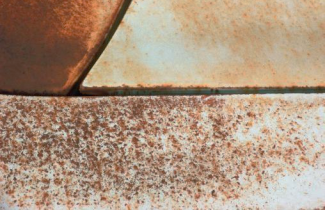 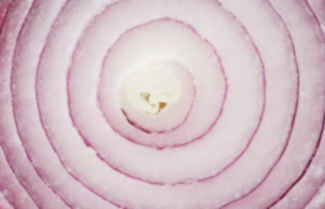 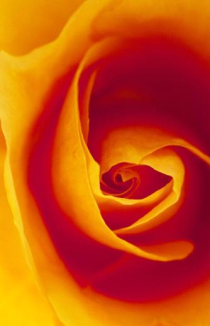 After
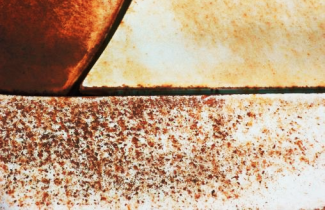 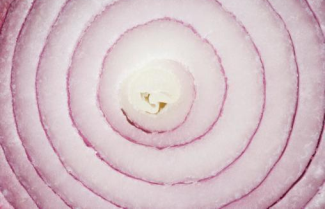 Contrast
Brightness
Sharpness
Corrections allow you to change the contrast, brightness, and sharpness of your images.
Focus on the Star of Your Photo
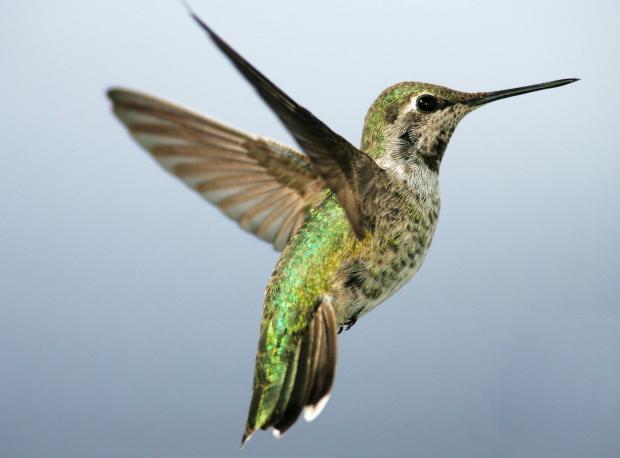 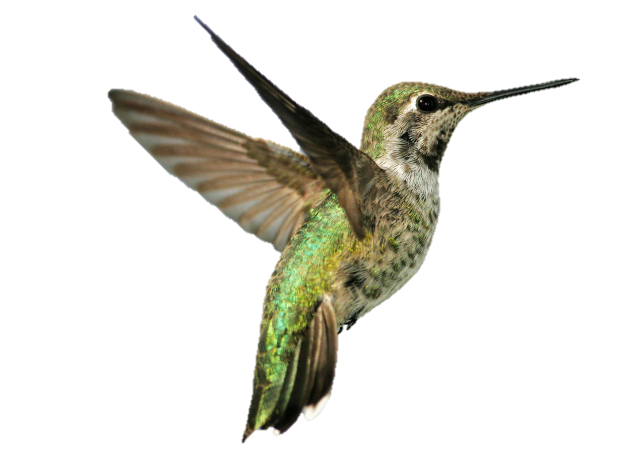 Background Removal allows you to quickly and easily remove backgrounds to isolate items in your image.
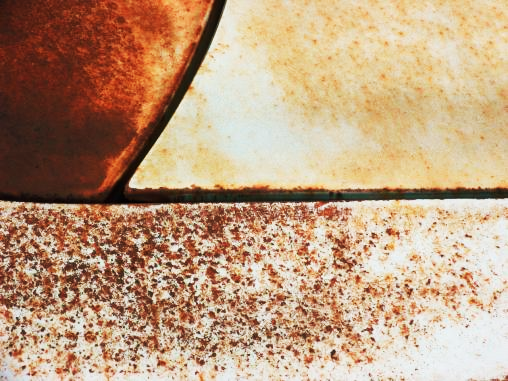 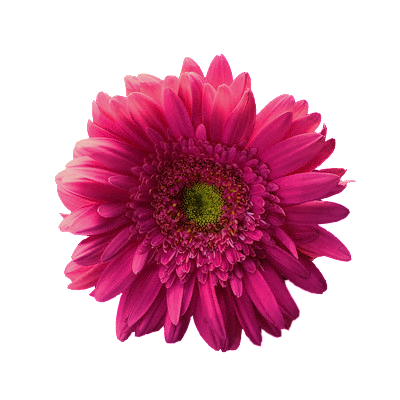 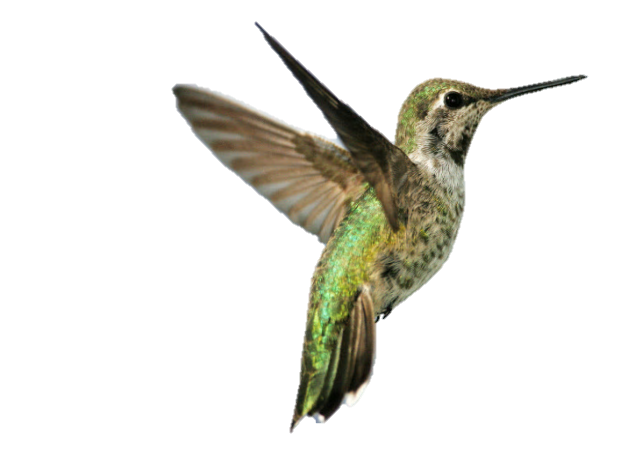 By layering multiple objects on a different background, you can create dynamic layouts
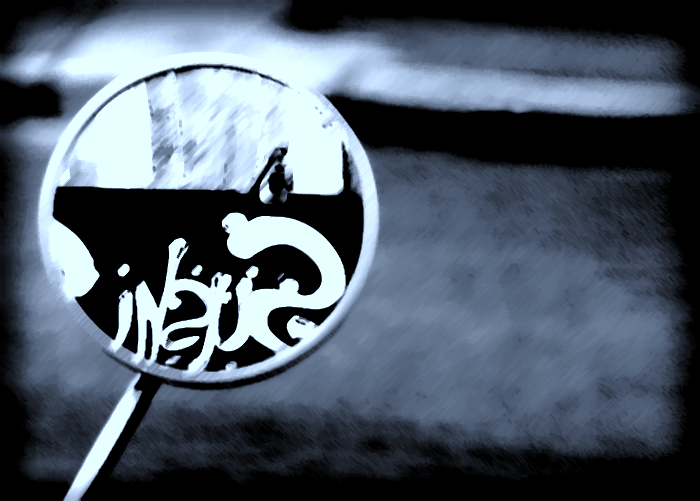 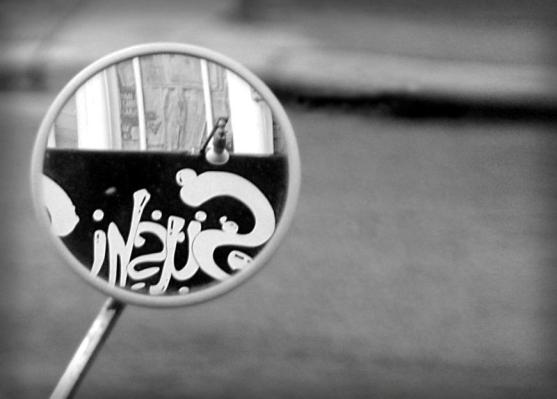 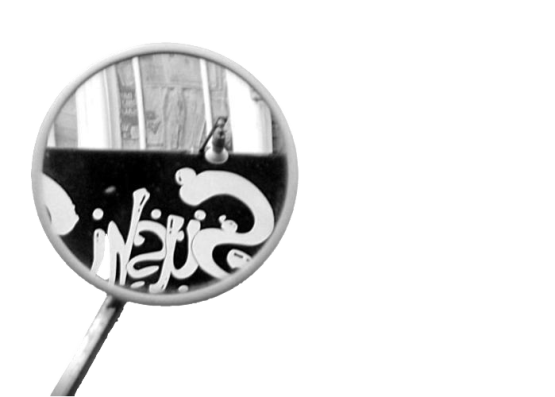 Dramatic effects can be achieved by layering an object over the same image with artistic effects
Snapshots
Mechanical Flower
New layouts bring 
creativity to your presentation
Slide Film
Photo Corners
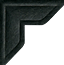 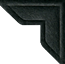 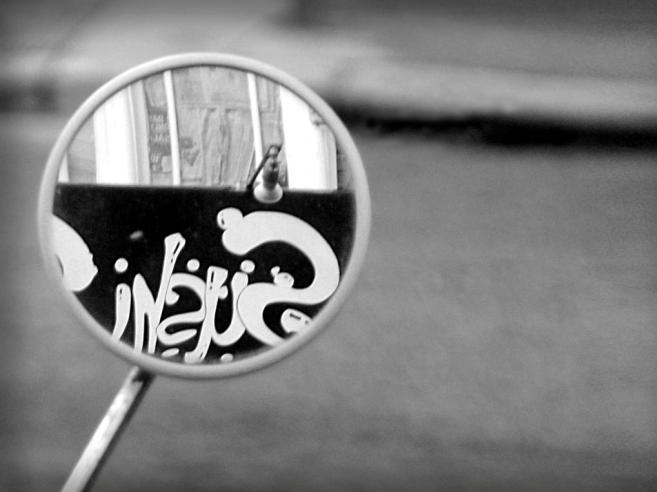 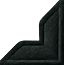 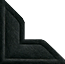 PROFESSIONAL
DYNAMIC
ABSTRACT
SOPHISTICATED
MODERN
CREATIVE
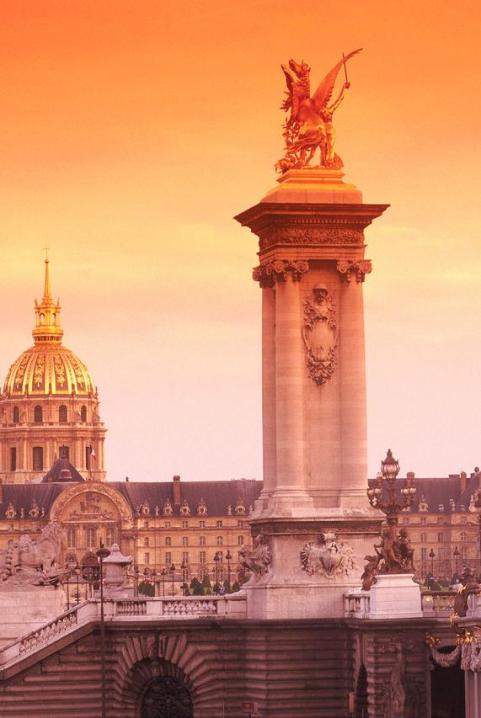 Split Picture
Use transitions to add something special to your photo album
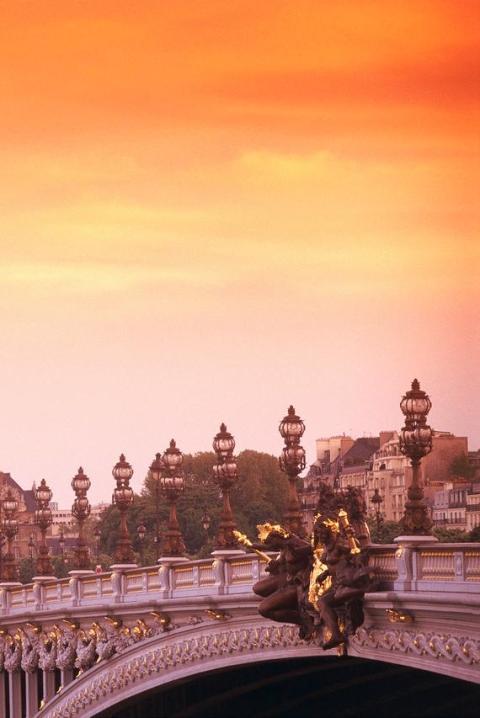 Split Picture